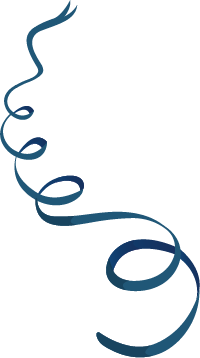 Chủ đề 3: Cộng đồng địa phương
Bài 13: Hoạt động giao thông
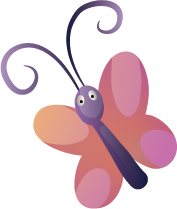 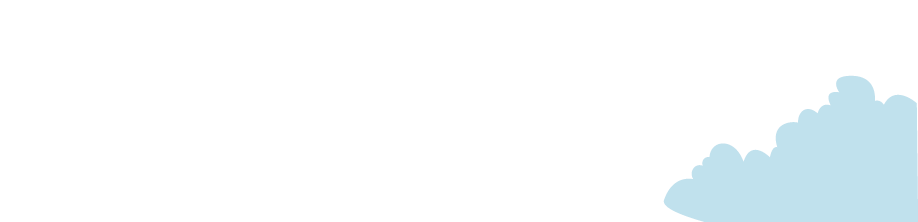 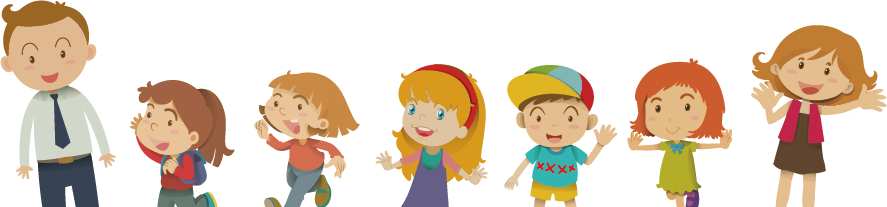 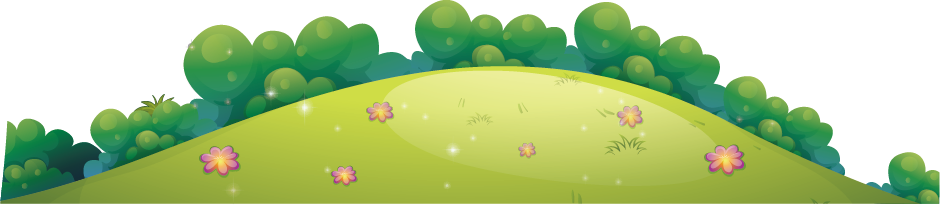 [Speaker Notes: Bài giảng thiết kế bởi: Hương Thảo - tranthao121004@gmail.com]
Tiết 2
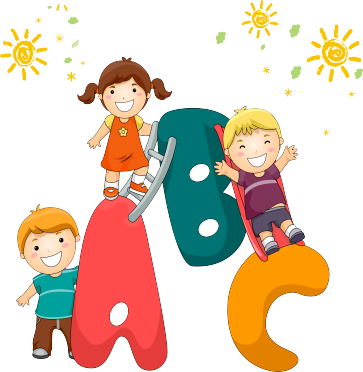 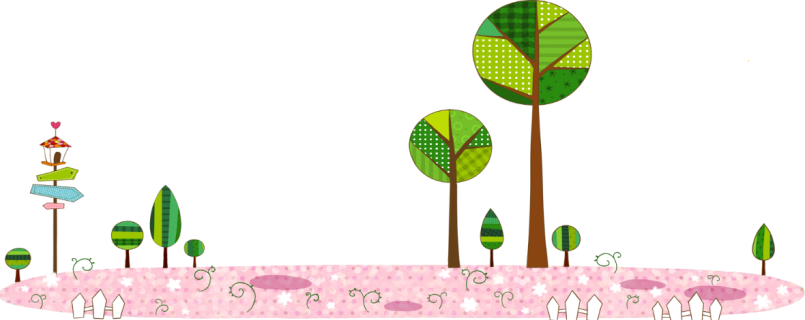 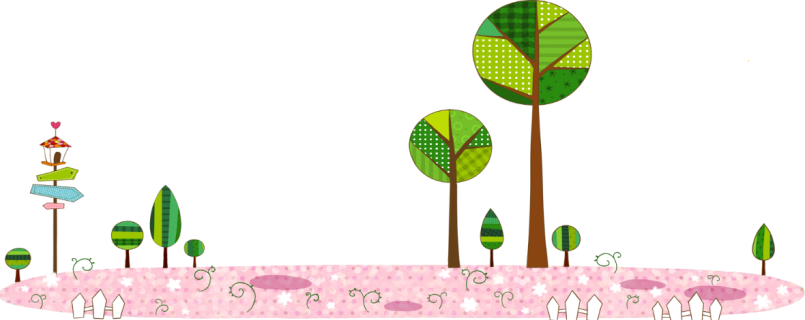 [Speaker Notes: Bài giảng thiết kế bởi: Hương Thảo - tranthao121004@gmail.com]
Hoạt động khám phá
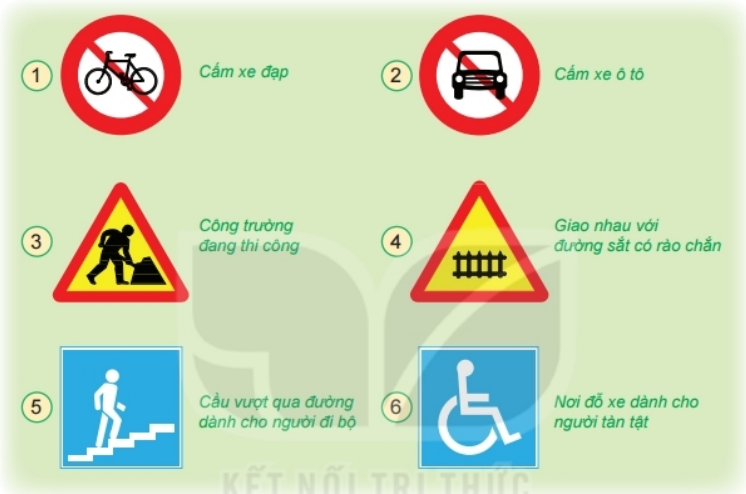 Nói tên và ý nghĩa các biển báo giao thông
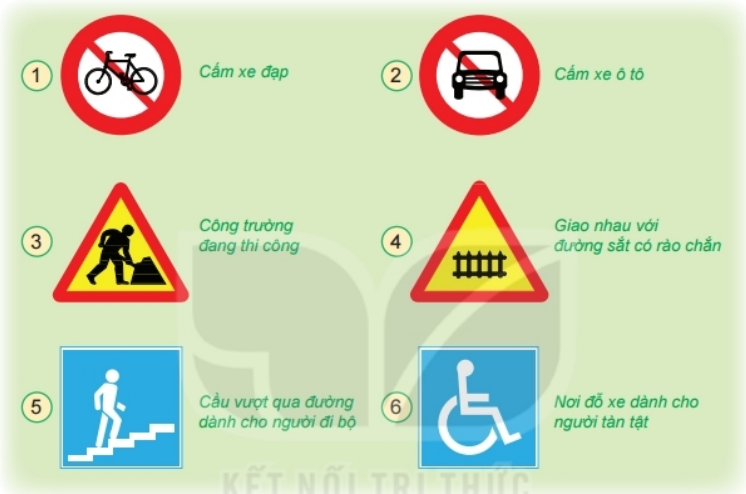 Biển báo cấm
Biển báo nguy hiểm
Biển báo chỉ dẫn
Phân loại các biển báo giao thông vào các nhóm phù hợp
[Speaker Notes: Bài giảng thiết kế bởi: Hương Thảo - tranthao121004@gmail.com]
Loại biển báo nào thường có hình tròn viền đỏ
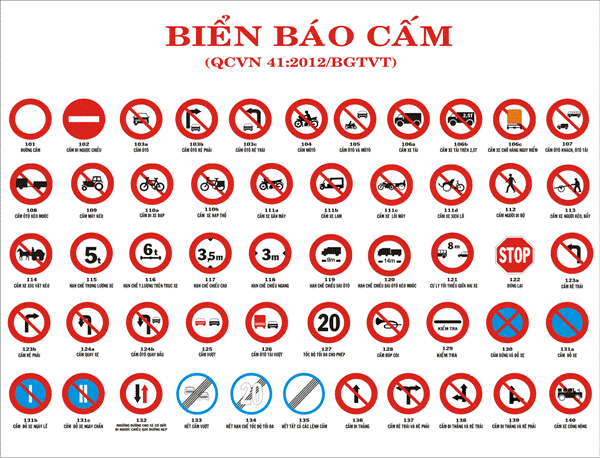 [Speaker Notes: Bài giảng thiết kế bởi: Hương Thảo - tranthao121004@gmail.com]
Loại biển báo nào thường có hình tam giác viền đỏ
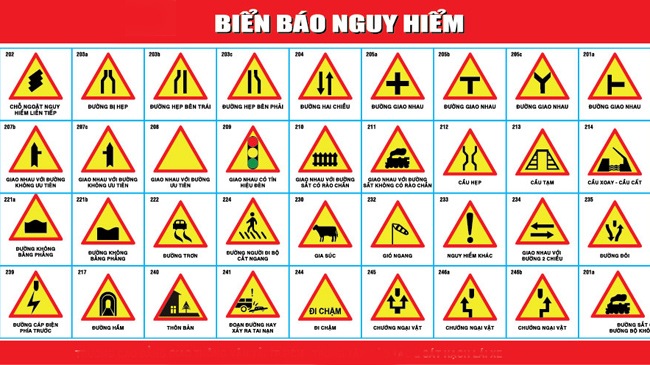 [Speaker Notes: Bài giảng thiết kế bởi: Hương Thảo - tranthao121004@gmail.com]
Hoạt động thực hành
Hoàn thành phiếu học tập theo mẫu
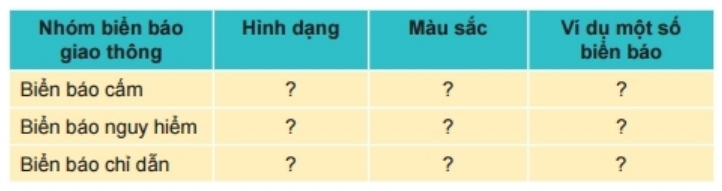 [Speaker Notes: Bài giảng thiết kế bởi: Hương Thảo - tranthao121004@gmail.com]
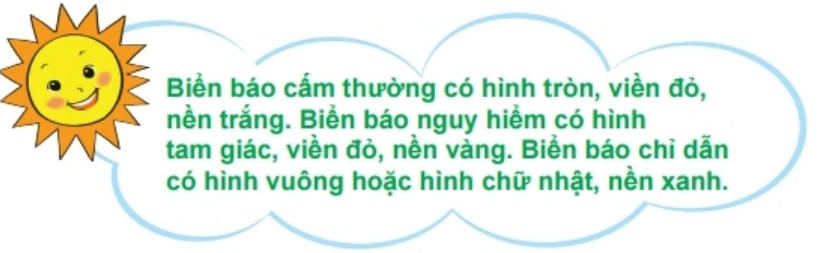 [Speaker Notes: Bài giảng thiết kế bởi: Hương Thảo - tranthao121004@gmail.com]
Hoạt động vận dụng
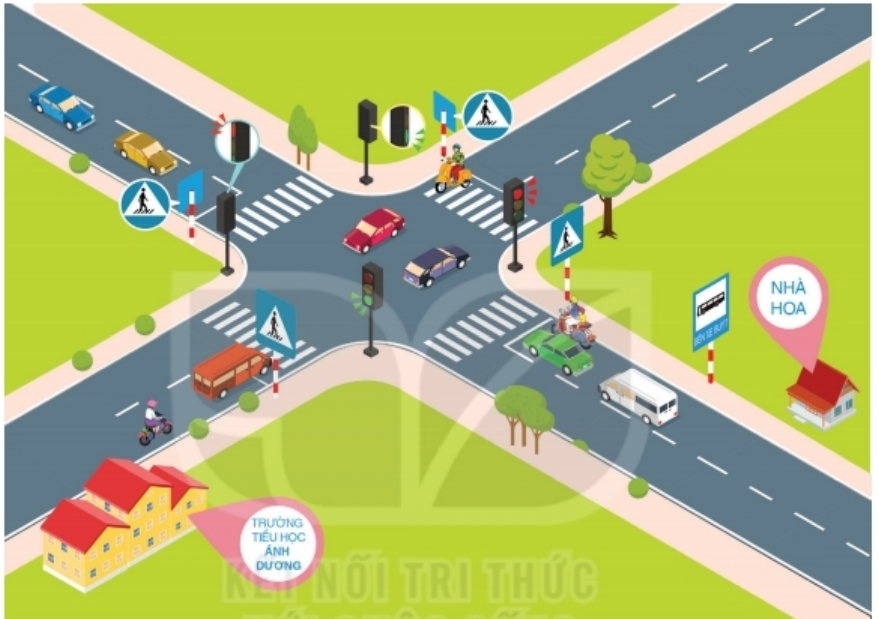 Hoa cần đi bộ trên vỉa hè phía tay phải mình, chỉ sang đường khi các phương tiện dừng lại trược vạch cho người đi bộ
Quan sát đường Hoa đi bộ đến trường
Hoa cần chú ý những biển báo giao thông nào?
Hướng dẫn Hoa đến trường an toàn
[Speaker Notes: Bài giảng thiết kế bởi: Hương Thảo - tranthao121004@gmail.com]
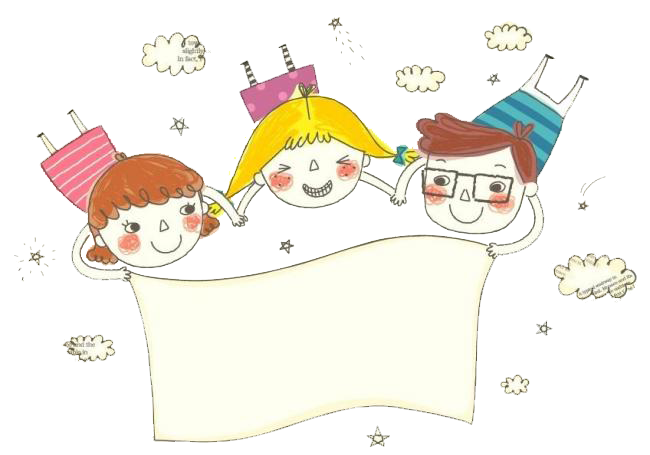 Củng cố bài học
[Speaker Notes: Bài giảng thiết kế bởi: Hương Thảo - tranthao121004@gmail.com]